Assessment & Intervention Fundamentals
CDS 663 Week 2 – Begin Jim
Lecture Map Part A
Assessment 
Rationale for testing
Characteristics of tests
Cognitive Assessment domains
Assessment Approaches 
Standardized Testing
Formal vs. Informal
Timing and purpose of assessment
Use of Hypothesis Testing 
Outcome Measurement
Goal Attainment Scaling
University of Oregon
McKay Moore Sohlberg, PhD, CCC-SLP
ASSESSMENTYou will (or have already) learned
Purpose of assessments
Review psychometric test concepts including: validity, reliability, base rate and sensitivity
Differentiate standard/nonstandard, formal/informal, static/dynamic
Primary Reasons for Assessment
Diagnosing a disease or disorder
Establishing that an individual meets criteria for classification or for qualification for services
Establishing degree of impairment for benefits or litigation
Formulating a prognosis
Establishing baseline and progress measures
Planning rehabilitative and educational intervention
Measuring outcome of therapy
Timing of Assessments often determines purpose
Initial Assessment: Documents baseline abilities, helps identify sources of concern; documents performance and participation prior to intervention; assists with treatment selection
Ongoing Assessment: Documents progress related to therapy goals and provides information useful for modifying intervention
Outcome Assessment: Documents final effects of intervention or condition after a discrete time period
CHARTR Clinical Decision Making(Initial Assessment)
Am I making a diagnosis or determining the source of a problem?

				OR

Do I already know the cognitive-communicative diagnosis?
Test Characteristics
Formal vs. Informal
Degree to which procedures are well prescribed and define
Standardized vs. Non-standardized
All standardized tests are formal; some non-standardized test are formal; all informal tests are non-standardized 
If standardized, need to know the psychometric properties
Static vs. Dynamic
All standardized tests are static; non-standardized tests may be either
Need to know psychometric properties of tests..
Reliability
Validity
Base Rate phenomena
Probability of condition occurring in general public (leading to false positives)
Sensitivity
If lacking, leads to false negatives
Review the types of reliability and validity coded in Turkstra et al (2005)
The Tension when Selecting Outcome Measures for Cognitive Rehabilitation
Person-Centered Focus (meaningful, ecological)
Measurable(reliable, observable)
In a review of 31 tests assessing cognitive-linguistic skills:
None of the tests were predictive of performance in contexts relevant to daily life (ecological validity)
Turkstra et al, 2005
McKay Moore Sohlberg, PhD, CCC-SLP
Limited Time for Evaluation
Typical evaluation: Test  Infer Function  Plan Treatment
Standardized, impairment-level test
Infer the degree to which impairments will likely impact everyday activities
Plan treatment accordingly
Can be hard to find “ecologically valid” standardized tests..
Executive functions: Testing environment may mask problems; base rate problem…often around 50%; 
Discourse/pragmatics: Sensitivity to context; base rate problem, reliability for assessing more complex functions
Static/Descriptive vs. Dynamic/Experimental
Static: Measures performance w/out attempting to identify the factors that influence performance (positive or negative)
Dynamic: Attempts to identify the effects of factors.
Test-retest is one example
Flexible testing—accommodating an impairment
Experimental...try altering administration according to hypothesis
Cognitive Assessment Areas
Orientation/Arousal 
General Cognitive/Intellectual Abilities
General Measures of Disability and Outcome
Attention
Memory & New Learning
Executive Functions
Orientation/Arousal
COMA: different instruments used to measure (Glascow Coma Scale awards points for eye opening, best motor response, best verbal response)
PTA (GOAT is an example of instrument and looks at orientation to person, place, time & circumstance)
Scales to track progress: most widely used is the Rancho Los Amigos Levels of Cognitive Functioning
GLASCOW COMA SCALE
University of Oregon
McKay Moore Sohlberg, PhD, CCC-SLP
[Speaker Notes: Severe: GCS 8 or less
Moderate: GCS 9-12
Mild: GCS 13-15]
Rancho Scale Mnemonic
Rancho Levels Song
Rancho Levels Website
[Speaker Notes: The Rancho Los Amigos Scale is an easy way to describe a brain-injured
person's level of activity. The levels look simple and direct but in real life, not
everyone will move smoothly through each level. A brain-injured person may
move from Level 2 to Level 4 and never show any true Level 3 activity.]
General Measures of disability and outcome
FIM (Functional Independence Measure) one of the most widely used outcome measures. It is a 7-level scoring system; cognitive portion is only a small amount of the total variance of test; correlates with GOS; only a very blunt measure of outcome
FAM(Functional Assessment Measure) extends FIM for cognitive and psychosocial issues; a bit more broad
Disability Rating Scale (DRS) a bit more sensitive
Functional Assessment/Collaborative Contextualized Hypothesis Testing(Ylvisaker & Feeney, 1998; Coelho et al, 2005)
Ongoing
disability and contexts change
 Contextualized
ecological validity of standardized testing is questionable 
Collaborative
increasing the number of people who participate increases perspectives and variety of observations and the contexts; more people likely to be involved in intervention
 Hypothesis testing assessment
all behavior is multiply determined
Hypothesis Testing (Dynamic Assessment; Functional Assessment)
Components/Implementation:
Problem identification
Hypothesis formulation
Hypothesis selection
Hypothesis testing
Formulation of intervention plan
Ongoing review
Hypothesis Testing Example
Observed reading problem..what is the source?
Physical issue?
Sensory issue?
Cognitive issue?
Language issue?
Academic issue?
Emotional?
Measuring Treatment Progress
Changes in processing/abilities
Test/Retest on psychometrically sound tests
Changes in skills/functional activities
Observation-Based: Functional Assessment, Rating scales, Counts/Sampling
Progress on patient-selected goals
Goal Attainment Scaling
SummaryExaminer needs to…
Be clear about reason for assessment
Be knowledgeable about cognitive assessments and instruments
Select instruments for their sensitivity
Consider big picture: social, real world contextual variables
Span WHO model
Collaborative--involve the individual, family and relevant community members
Use Hypothesis Testing to determine source of concerns and guide selection of treatment
Let’s Talk Specifically about Outcome Measurement
What are the criteria that come to mind when you measure the outcome of your therapy?
What is Goal Attainment Scaling?
A method of measuring outcomes that are specific, sensitive and meaningful to clients
Uses a collaborative interview process to generate functional goal domains that would be expected to change with therapy
Delineates different objective levels of possible progress
Becoming increasing more common as there is a call for patient-centered outcomes
Goal Attainment Scaling
Goal selection
Weighting goals, 
Articulating the “expected” level of outcome in objective, measurable terms
Articulation of other outcome levels
Assessment of GAS level pre and post treatment.
Advantages of GAS
Captures individual variability
Shows high sensitivity to change in the areas that individuals have deemed as most important to them.
There is therapeutic value from the GAS process specific to brain injury rehabilitation.
What did your reading say about this?
More advantages
Can delineate the degree of change
Can be used to measure intervention effects on hetergenous populations with different comorbidities
Aligns the therapist and the patient
GAS CRITERIA
Specificity
Measurability
Attainability
Relevant
Time-specificity
Equidistant
uniDimensional
(Ruble et al., 2012)
SMARTED Goals
[Speaker Notes: SMART goals provide key criteria in ALL goal development, with two additional dimensions

TO DO THIS WELL….like all assessments takes training and practice.]
Definition of levels of attainment
+2  Much more than expected
+1  Somewhat more than expected
  0  Expected level of outcome
-1  Somewhat less than expected-BASELINE
-2  Much less than expected
Functional Domain: School Performance/Assignment Management
Cognitive Domain: Executive Functions
Intervention Approach: Use of planner 
Measurement: Missing/late assignments reported on school website; GPA
Inpatient clinical case study Background
Age: 34 year old male
Diagnosis: Moderate TBI, GCS 9 in ER
	      Currently: Rancho V (Confused-appropriate)
Etiology: Rock climbing fall
Neuroimaging: 
Large left subdural hematoma with mass effect necessitating a left-sided craniotomy and surgical evacuation
Hemorrhagic contusions of right and left frontal lobes, R > L
Time since injury: 4 weeks
Living situation: married with 2 children
Employment: teacher
Johnson, S & Frey, K, ASHA, Denver, CO, 2015
McKay Moore Sohlberg, PhD, CCC-SLP
Inpatient clinical case exampleCognitive communication problems  & strengths
Presenting problems:   
Fluent aphasia – paraphasias and impaired comprehension
Poor memory - inability to recall daily routines
Poor attention – difficulty staying focused
Impaired safety awareness
Impaired independence
Strengths:
Recognized people
Expressed self with ~ 40% success, 60% paraphasias
Could follow simple directions, write and read simple information
Johnson, S & Frey, K, ASHA, Denver, CO, 2015
McKay Moore Sohlberg, PhD, CCC-SLP
Step 1: Assessment &Step 2: Goal setting - Inpatient Case
Assessment:
Chart review –
understanding of neuroanatomy 
social, educational, work history
Boston Naming Test
Western Aphasia Battery
Orientation Log
Goal setting (begin with the end):  GET THE #$!! OUT OF HERE
improve SAFETY by learning to use the call light
improve INDEPENDENCE by coming to therapies
Johnson, S & Frey, K, ASHA, Denver, CO, 2015
McKay Moore Sohlberg, PhD, CCC-SLP
McKay Moore Sohlberg, PhD, CCC-SLP
Goal Attainment Scaling Goal: Get rid of behavioral attendant
Johnson, S & Frey, K, ASHA, Denver, CO, 2015
Inpatient clinical case study Treatment construction
Johnson, S & Frey, K, ASHA, Denver, CO, 2015
McKay Moore Sohlberg, PhD, CCC-SLP
The GAS Process
McKay Moore Sohlberg, PhD, CCC-SLP
Summary of Benefits for GAS
Client-centric versus population-centric
Individualized vs. global measure 

Accommodate different goals for same client

Aggregate results across clients receiving the same treatment with different goals 	
 Practice-based evidence	 

Can objectively assess degree of goal attainment – outcome measure
Welcome to Consolidation Station
Review & Chew 1
Lecture Map Part B
Increasing Client Buy-In (Building Therapeutic Alliance)
Need to promote self-efficacy, motivation, and trust
Challenges may be due to deficits in self awareness, psychological conditions (denial, depression) 
SLPs need to know how to promote resilience 
Tools: client-centered goal setting, collaborative interview skills and MI
Therapy approaches to decrease deficits in self awareness and increase motivation
Big picture flow of therapy that can promote resilience and self-efficacy
Four phases of cognitive rehabilitation (from Clinician’s Guideline)
Dynamic Coaching
Resilience
Reading & Podcast Review
Clinician’s Guide to Cognitive Rehabilitation in Mild Traumatic Brain Injury

Hillig, Ma & Dorsch (2019)
What were the components of the intervention used in the article?
Why do you think this was an effective intervention?

Called to Care (podcast)
What Increases Patient Buy-In?
What Decreases Patient Buy-In?
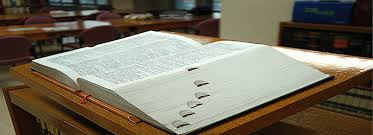 Anosognosia: Neurological disorder resulting in a deficit in self-awareness of disability.
APATHY FOLLOWING TBI: Cardinal feature is diminished goal directed behavior due to disruption in motivation, emotion, cognitive and/or motor processes. Drive-state and emotional learning disrupted. 
(Worthington & Wood, 2018)
Depression: Mood disorder typically characterized by feelings of sadness, emptiness, pessimism, and/or helplessness.
Denial: Psychologically motivated symptom that serves to protect a person  from despair.
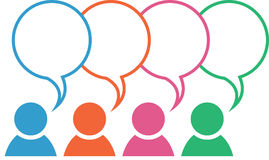 The therapists here are all controlling and  poorly trained. I need to go to go where there are experts.
If I could just go home, I’d be able to  do all these things. I’ll wait till I get home to try.
I just want to sit here. 
There isn’t anything that 
I want to work on.
I never was good at this before so that is why it is hard now.
Theoretical model of possible trajectories following trauma
Resilient re-integration (e.g., acceptance of limitation after an injury but development of new interests and activities)
Re-integration with loss (e.g., engage in wheelchair sports)
Re-integration back to homeostasis (e.g., life activities return to previous state after a traumatic injury)
Dysfunctional re-integration (e.g., depression, isolation, substance abuse)
Richardson GE. The metatheory of resilience and resiliency.
Journal of Clinical Psychology. 2002;58:307–321.
FROM THE  RESILIENCE LITERATURE….
The process of psychological reintegration is the ability to learn new skills from the disruptive experience in a way that will allow one to negotiate life events. 

Preventing the negative trajectory of recovery requires individuals to figure out the value of personal disruption and adversity as avenues to promote growth and adjustment.
How can we as SLPs facilitate these adaptations?
Neils-Strunjas, J. et al., (2017) Role of resilience in the rehabilitation of adults with ABI. Brain Injury, 31(2), 131-139.
Essential Clinical Skill Sets for Facilitating 
Client Buy-In & 
Positive Adaptation
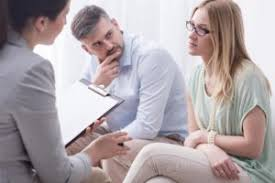 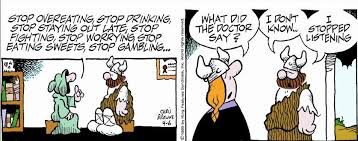 Motivational Interviewing (MI)
One Part Philosophy
Client Autonomy
Resist the ‘Righting Reflex’
One Part Communication Technique
OARS
McKay Moore Sohlberg, PhD, CCC-SLP
Motivational Interviewing Techniques (OARS):The Path to Collaborative Goals
(Miller & Rollnick, 2012)
Open-Ended Questions
How can I help you?  How do memory challenges affect you at work?
vs.
Do you have problems with memory? Can you remember the things you need to do at work?
Affirmation 
Even though you didn’t always use your strategy on vacation, you did remember to use it twice in very difficult situations, you should feel good about that.
vs.
Nice job
Reflections
You have trouble reading textbooks, your mind wanders.
vs.
I see, are you distracted?
Summaries
Summaries collect a number of things said by the client presented back to the client for validation
vs. Yes/No Questions
vs. A simple compliment
vs. More questions
the opportunity for collaboration
McKay Moore Sohlberg, PhD, CCC-SLP
MI in Action…
https://www.youtube.com/watch?v=_VlvanBFkvI
What MI techniques were violated?
Thoughts?
Round 2
https://www.youtube.com/watch?v=67I6g1I7Zao&t=34s
An Operational Definition of a Collaborative Goal Using MI Techniques
A goal in which: 
the functional context, functional activity, and cognitive context for that goal are identified through client responses to open-ended questions or reflections by the clinician 
and validated by the client in response to a clinician summary of that information.
McKay Moore Sohlberg, PhD, CCC-SLP
Four Interview Components When Collaboratively Setting Goals (GAS Goals)
Identifying the problem
Cognitive-communication domain (attention, memory, language)
Functional Domain/Context (grades/school; household management; social communication)
Facilitating Buy-In
Selecting Therapy Approach
Generating Goal Hierarchies
An Operational Definition of a Collaborative Goal Using MI Techniques: An Example
Open-ended question: How can I help you? I’m really struggling in school, my test grades are terrible

Functional Context = school

Open ended question: Tell me how do you study?  Well I try and read these chapters and it’s a lot harder than it used to be

Functional Activity = reading college textbooks

Reflection: It’s hard to keep your focus when you are reading  Yes, my mind wanders, my eyes are moving across the page like I’m reading but I’m thinking about something completely different

Cognitive Context = distractibility
McKay Moore Sohlberg, PhD, CCC-SLP
An Operational Definition of a Collaborative Goal Using MI Techniques: An Example
Summary: So what I hear you saying is that you’re struggling on tests in school because reading the chapters is hard.  You lose your focus and become distracted – you can’t keep your mind on what you’re reading. 
 Yes, and it’s a huge problem for me. I can’t remember what I read.
Possible Level 0 Goal – Expected Outcome
Goal: Client will use _______ strategy to maintain attentional focus while reading and will identify episodes of distractibility no more than once every 5 pages.
McKay Moore Sohlberg, PhD, CCC-SLP
Let’s Back Up to the Big Picture: How does goal setting fit in the larger context of therapy?
Clinical Guidelines Manual Developed for mTBI
Guiding Principles
Rehabilitation Stages
1. Focus on Function
2. Cultivate Partnerships
3. Acknowledge Multifactorial  
    complexities
4. Building a Team: "There's no 
    "I" in Team"
5. Recruit Resilience
6. Promote Realistic Expectations 
    for Recovery
Six Cognitive Interventions
Getting Started

Setting Stage For Functional Change

Making Functional Change

Transition to self management
Personalized education
Cognitive strategy training
Direct training
Assistive technology for cognition
Task specific training
Environmental management
TOOLS: Motivational interviewing; goal attainment scaling, dynamic coaching
Roadmap for Functional Cognitive Rehabilitation
Overview
Get Started
Establishing the therapeutic alliance, information gathering, engage & motivate

Set the Stage for Functional Change
Client selects goals, treatment approaches, measurement plan

Make Functional Changes
Engage in therapy, 6 approaches to cognitive rehabilitation, monitor progress, goal attainment

Transition to Self-Management
Plan for discharge, evaluate outcomes
Dynamic Coaching
Acknowledgement: Don MacLennan, Minneapolis Veterans Administration Medical Center
Collaborative problem-solving interaction
Clinician functions as a coach, modeling and explicitly instructing self-regulation
Both clinician and client are considered experts
It is a method to develop a specific goal, identify a strategy/therapy approach to support that goal, monitor outcome and evaluate goal attainment
Ultimate goal is for patient to engage in self-coaching process
Requires some degree of self-awareness
McKay Moore Sohlberg, PhD, CCC-SLP
McKay Moore Sohlberg,
Six Guiding Principles
Recruit Resilience
Identify & incorporate values of patient into therapy
Promote self-efficacy, positive expectation, sense of meaning
Cultivate the Therapeutic Alliance
A strong partnership provides the foundation for the therapeutic process
Listen carefully to the patient and resist the impulse to be the expert
Acknowledge multifactorial complexities
Persisting cognitive symptoms are often maintained by factors other than the brain injury
Regardless of the lack of clarity surrounding cause of cognitive symptoms, the symptoms are real and the therapist must move beyond symptom attribution to help the patient function better
Six Guiding Principles
Build a team
Include family wherever possible – family support is a strong prognostic variable for recovery
Other team members are driven by specific needs: Physicians for medical tx, Mental Health providers for mood disorders, PTSD, Social Work for community services as needed
Focus on function
Overarching goal of cognitive rehabilitation after mTBI is to help people resume valued activities
This is best accomplished when therapy itself is integration-focused and directed at functional activities in a community context
Promote realistic expectations for recovery
Positive expectation for recovery is critical for developing self-efficacy and self-determination
Provide education about nature of mTBI and expected recovery, highlight abilities and strengths, and demonstrate effectiveness of strategies in resuming everyday activities